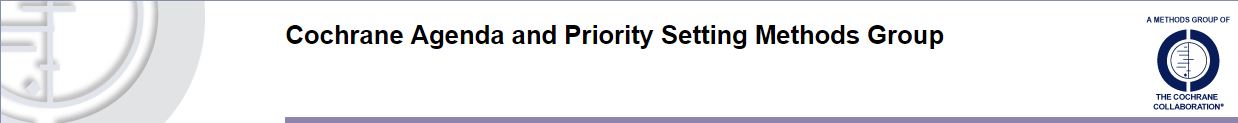 THE  EVIDENCE  SANDWICH MODEL
Research priority setting exercises: how to reach and address needs of disadvantaged groups
Dr. Soumyadeep Bhaumik
BioMedical Genomics Centre, Kolkata
drsoumyadeepbhaumik@gmail.com
No Competing Interests & Not Funded
Agenda of Medicine…
‘We live in a world with infinite possibilities. Hearts are transplanted, DNA is decoded, and new medical discoveries are made every day. Yet we continue to be stymied by how best to reach those in resource-poor settings with the most basic care and medicines that we take for granted. What could break through this conundrum?’
Bill Frist & Richard Sezibera. The Lancet, 2009;374:1485-1486
[Speaker Notes: Factors impeding the success of scale-up that emerged from the key informant interviews, and which are areas for future investigation, include: complexity of the intervention and lack of technical consensus; limited human resource, leadership, management, and health systems capacity; poor application of proven diffusion techniques; lack of engagement of local implementers and of the adopting community; and inadequate integration of research into scale-up efforts.]
Formulating  Research  Agenda
Epistemic Deliberation over priority clinical and public health questions.. .
Systematic Review and Meta-analyses on priority questions
[Speaker Notes: Factors impeding the success of scale-up that emerged from the key informant interviews, and which are areas for future investigation, include: complexity of the intervention and lack of technical consensus; limited human resource, leadership, management, and health systems capacity; poor application of proven diffusion techniques; lack of engagement of local implementers and of the adopting community; and inadequate integration of research into scale-up efforts.]
What is needed more …
Acceptability 
Affordability 
Answerability 
Applicability 
Deliverability 
Equity 
Existing Research Capacity
Feasibility 
Potential Effect on disease burden 
Potential for further research 
Impact
Evidence Sandwich Model
DEFINING OBJECTIVES, MARKING DOMAINS AND ELUCIDATING CRITERIA
EVIDENCE
PRIORITY SETTING EXERCISE
DEFINING OBJECTIVES, MARKING DOMAINS AND ELUCIDATING CRITERIA
EVIDENCE SANDWICH MODEL
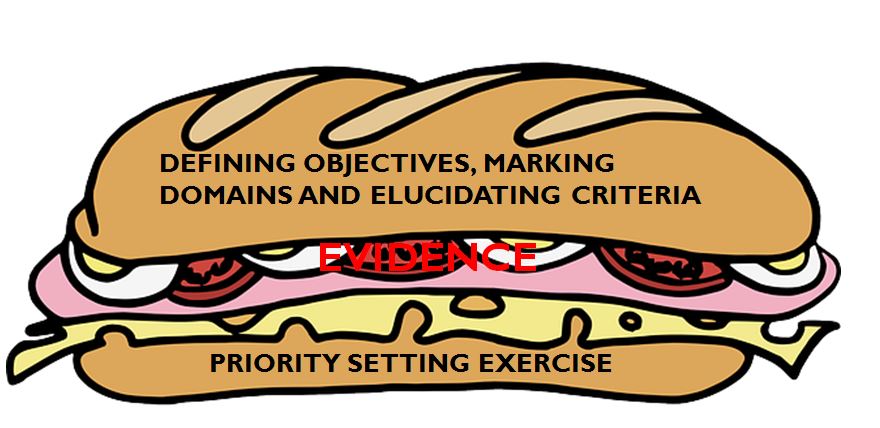 Role of Epistemic community to set the ball rolling…
Defining Objectives/  Scope of Priority Setting Exercise
To review existing evidence in relation to the problem identified 

To prioritize research questions that need to be answered in relation to laboratory, clinical studies, treatment trials and prevention approaches.

To develop plans for collaboration, networking and advocacy in relation to research, policy and training 

To identify potential bottlenecks in the actual implementation of research including availability of funds

To limit the scope and limits of priority setting exercise
[Speaker Notes: Macro-level: identifying and prioritising broad topic areas for the group to define the general direction of the group in a specific field
Meso-level: identifying and prioritising research questions for the group. The questions might be broad and narrow depending on the data (qualitative or quantitative) derived from the exercise
Micro-level: identifying and prioritising focused clinical questions for systematic reviews. The questions are constructed to be addressed either by a Cochrane Systematic Review or Cochrane Overviews of Review. However, this is the most difficult one as there are still a lot of open methodological questions how we best can translate uncertainties of our stakeholders into focused questions for systematic reviews.]
Consideration’s for setting priorities within a domain
Burden of Disease

Status of diagnostic/treatment options – their efficacy, adverse event profile, consensus on its  use in practice or guidelines
 
Potential availability of better diagnostic / treatment options

Affordability of available diagnostic / treatment options

 Needs of Health Systems

Feasibility  and Implementation ability

Existing Research Capacity (including human resources)
ONCE ALL THESE ARE CLARIFIED ONLY THEN…..
Rapid  Systematic  Review &evidence mapping
EVIDENCE SANDWICH MODEL
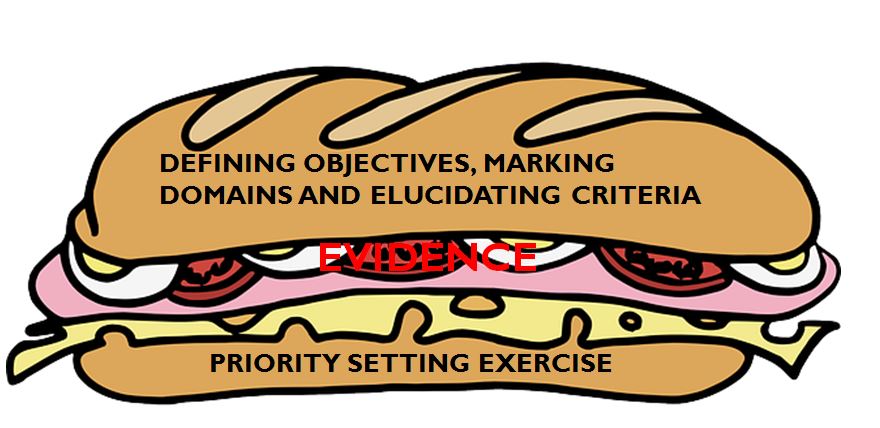 What is already known and what is not ?
Elucidating Research Questions
Identify the key stakeholders(including decision makers) affected by the results of this research agenda?

Stakeholder engagement is long-term. 

Derive research questions from stakeholders as well as from data sources including from systematic reviews on relevant topics. 

Research questions should not be only on clinical/public health safety and efficacy issue but also on implementation , ethics , training, capacity building etc.

Considerations defined previously to be refined
Evidence  in Priority Setting Exercise
Evidence Mapping
Priority  setting  exercise  deliberative  process   &  group  discussions
EVIDENCE SANDWICH MODEL
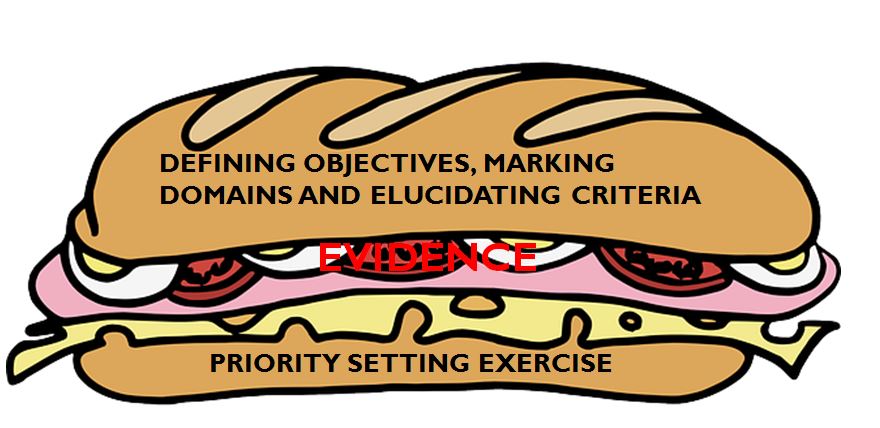 Making research practical & relevant
Setting priorities
Priority Setting Process
Within a session …
Successful Priority Setting Needs Having the Sandwich Again
DEFINING OBJECTIVES, MARKING DOMAINS AND ELUCIDATING CRITERIA
EVIDENCE
PRIORITY SETTING EXERCISE
Why the Evidence Sandwich Model ?
Broad format with adaptability .
Structured to guide process.
Collaborative  & Transparent .
Common ground with sense of ownership .
Introspection within at every step.
Needs of disadvantaged groups addressed. 
Ensures Equity .
Remains open-ended.
Ensures balance between best science versus trade-offs .
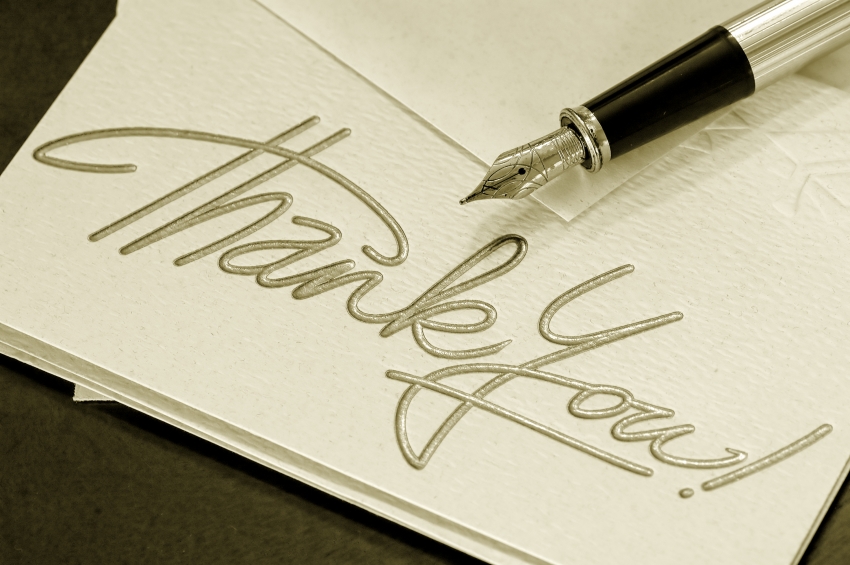 More Resources : 
www.capsmg.cochrane.org
drsoumyadeepbhaumik@gmail.com
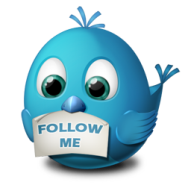 DrSoumyadeepB
Dr. Soumyadeep Bhaumik
BioMedical Genomics Centre
Kolkata, India